Development of the new highway drainage manual
NCHRP Project 24-50

Jim Schall, Principal Investigator, Ayres Associates
Casey Kramer, Co-Principal Investigator, Natural Waters LLC
Scott Brown, NTM Engineering
Dan Ghere, Consultant
1
Background
2
NCHRP Project 20-07 (417) recommendations
Merge current two Volume 2014 ADM back into one volume
Archive 2007 Highway Drainage Guidelines, merging relevant information into the new manual
Publish as a 6-part document allowing an updates without having to republish the entire document
Develop 3 new chapters:
Resilience
Aquatic Organism Passage (AOP)
Stormwater Best Management Practices (BMP)
3
NCHRP 24-50 research objectives
4
Research tasks
5
Document organization
Consistent format developed for each chapter:
X.1     INTRODUCTION
	X.1.1     Overview
	X.1.2     Definition
	X.1.3     Role of the Hydraulic Engineer
X.2     POLICY
X.3     DESIGN CRITERIA 
X.4     and beyond as needed
Role of the Hydraulic Engineer created given the hydraulic engineer may be a supporting team member of a larger interdisciplinary team for some transportation hydraulic design projects
Policy statements rewritten in active voice
Document developed in 6 technical parts, plus the glossary (7 parts total)
6
Table of contents
7
Table of contents (continued)
8
Table of contents (continued)
9
Table of contents (continued)
10
Major content updates
Current design software and application of improved numerical methods
Rewritten Fluvial Geomorphology chapter
Expanded information on hydroplaning, roundabout design, and curb open inlets
Bridge chapter updated and organized to better align with AASHTO LRFD Bridge Design Specifications
Added information on nature-based, bioengineered and biotechnical methods
11
Major content updates (continued)
Rewritten Coastal Zone chapter
Temporary Erosion Control chapter rewritten with 10 new control measures and new photos throughout
New construction related information including maintaining positive drainage, temporary facilities and temporary access fills
Updated glossary from HDG
12
New chapters
13
Resilience chapter
Many recent and ongoing projects on resilience will provide more definitive guidance in the future
Content was written to summarize various studies and provide a broad overview of current state of practice
A 5-step process for incorporating resilience into transportation infrastructure was included
14
AOP chapter
Wide range of approaches to AOP nationwide was documented by the person-to-person interviews in Task 1
Content was developed to provide an overview of common design practices in three categories:
Stream simulation surrogate methods (both geomorphic and hydraulic surrogates)
Geomorphic design methods
Hydraulic design methods
Construction of streambed habitat features included and discussion on importance of monitoring
15
Stormwater bmp Chapter
Similar to AOP a wide range of methods, regulatory requirements and design approaches used nationwide
Design recommendations for managing stormwater runoff on
project-by-project basis, 
Watershed approaches and regional facilities
Mitigation banking
Analysis approaches for runoff peak rate, volume and water quality management
Discussion of pollutants of concern and treatment processes
Design guidance for 13 BMP’s provided
16
Project complications
17
Suggested research topics
18
conclusions
NCHRP Panel provided important information and content throughout the project
Person-to-person interviews provided valuable insight
NCHRP Final Report (Task 6) summarizes research approach and major results
New manual developed builds on 50+ years of AASHTO contributions to highway drainage design nationwide
New manual provides significantly updated content and three new chapters on critical design topics
19
questions
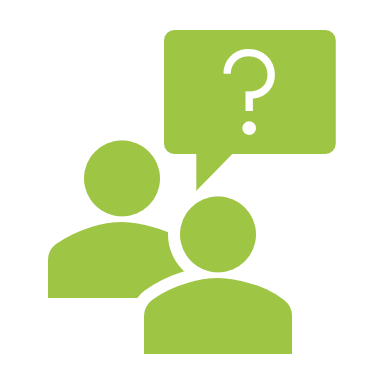 20